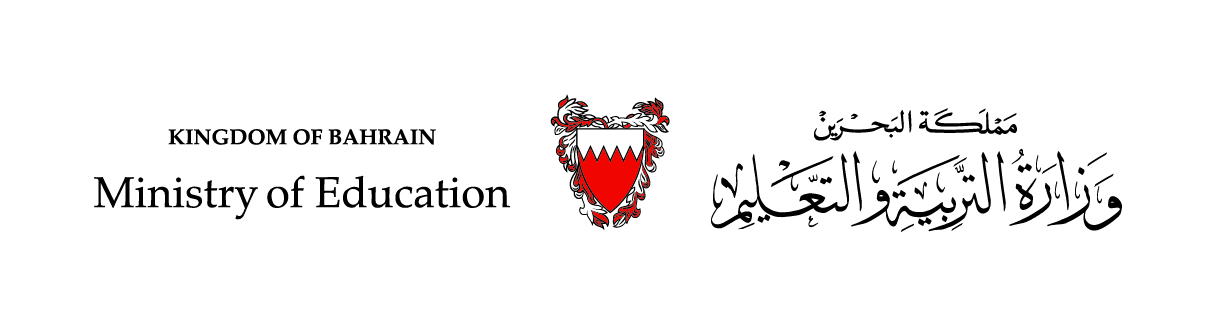 القانون التجاري
قان211 - 803
الفصل الاول
الوحدة الثالثة
 «أقسام القانون وفروعه»
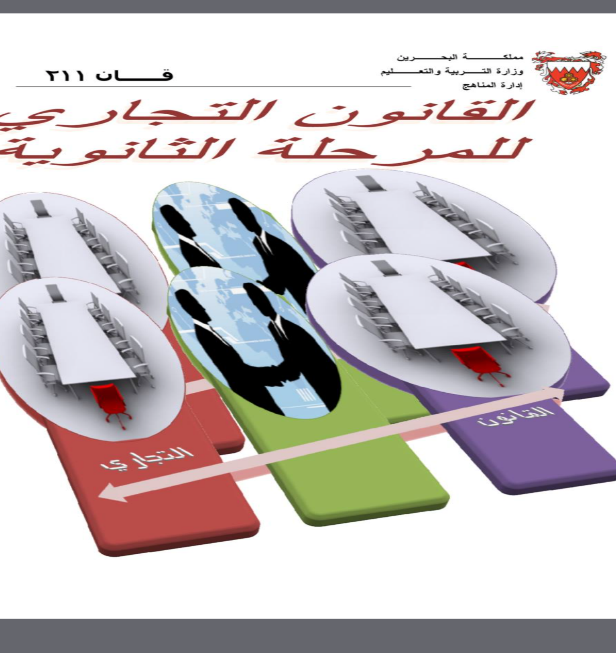 المرحلة الثانوية - المستوى الثاني
الفصل الدراسي الأول 2020-2021
الصفحات 10 - 12
القانون التجاري                                                                                      أقسام القانون وفروعه                                                                          قان 211-803
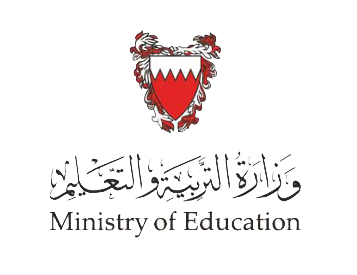 الأهداف:
أن يقارن الطالب بين أقسام القانون.
أن يعرف الطالب التجارة في اللغة والاقتصاد والقانون.
أن يعرف الطالب القانون التجاري.
القانون التجاري                                                                                      أقسام القانون وفروعه                                                                          قان 211-803
النشاط الاستهلالي
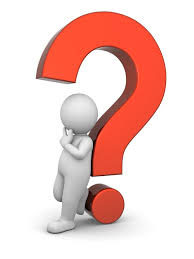 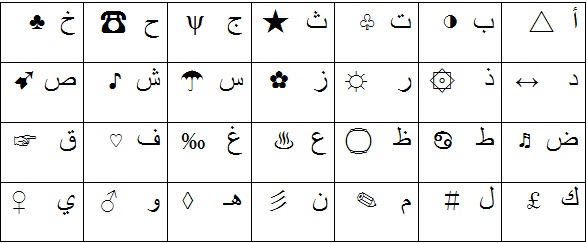 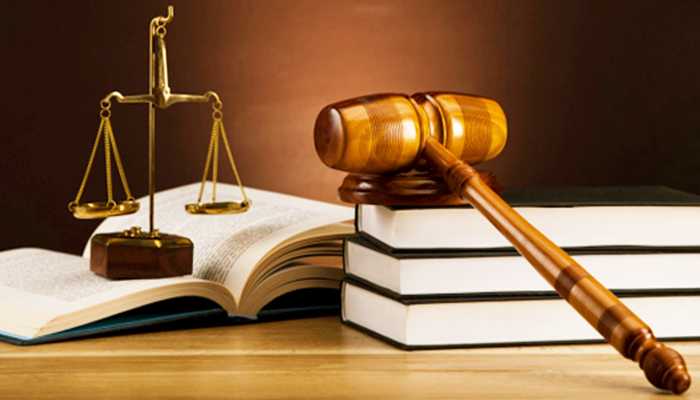 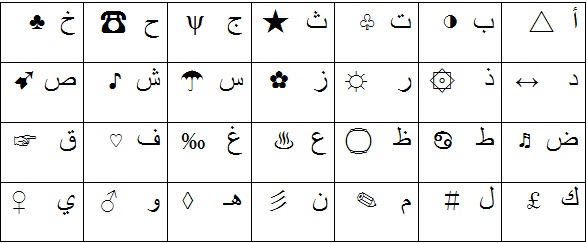 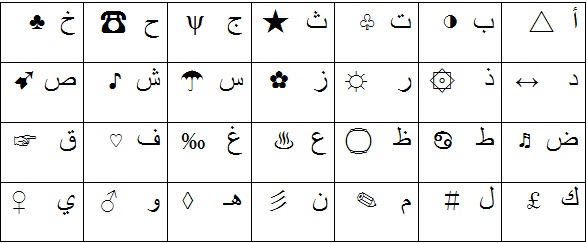 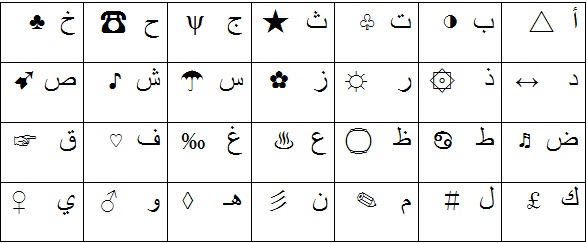 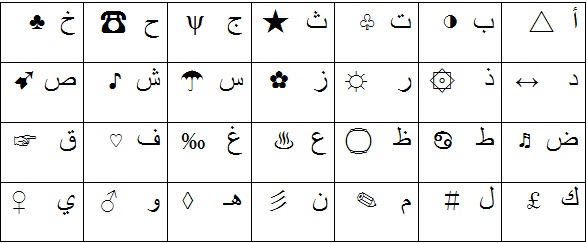 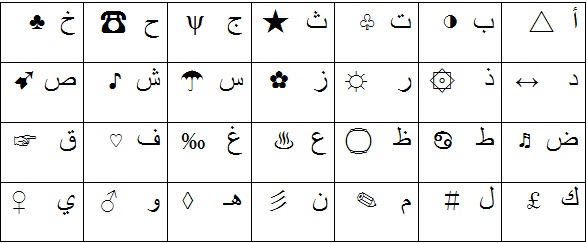 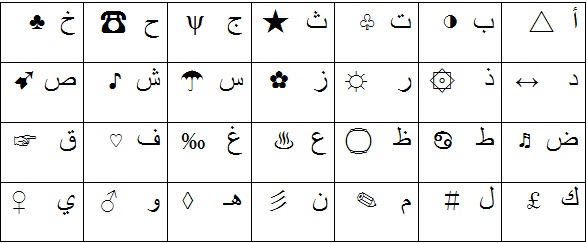 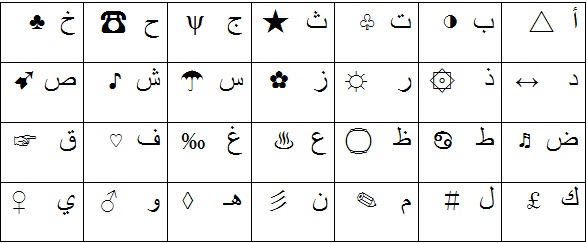 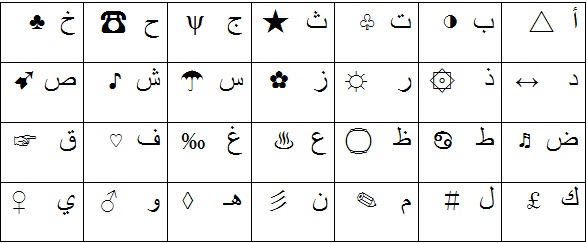 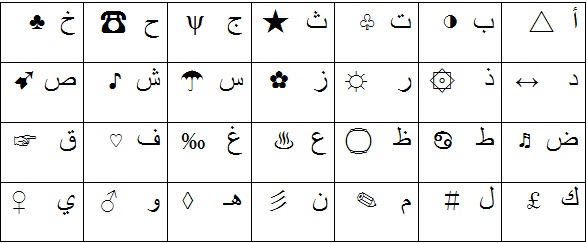 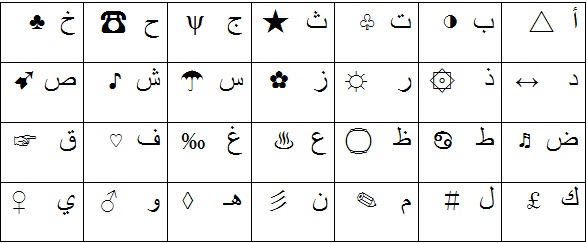 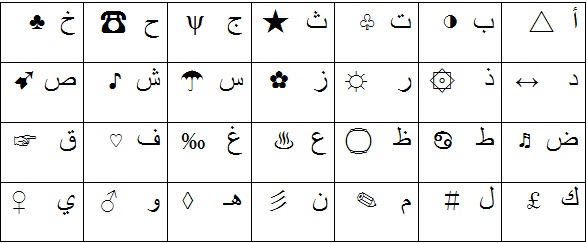 من خلال هذه الرموز استنتج عنوان الدرس
وزارة التربية والتعليم – 2020م
القانون التجاري                                                                                      أقسام القانون وفروعه                                                                          قان 211-803
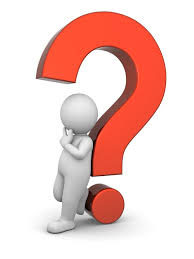 النشاط الاستهلالي
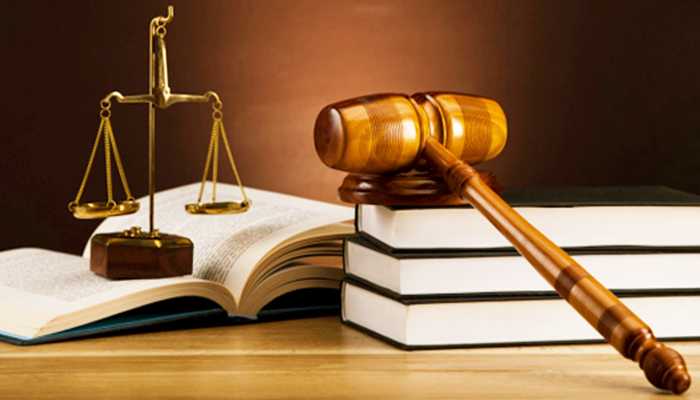 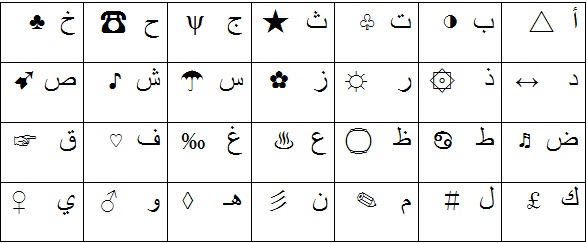 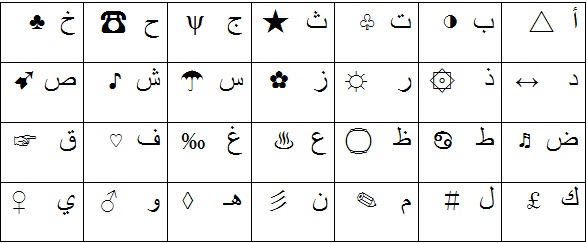 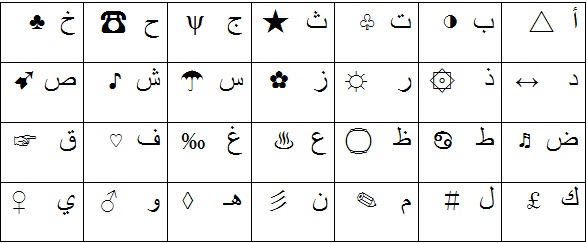 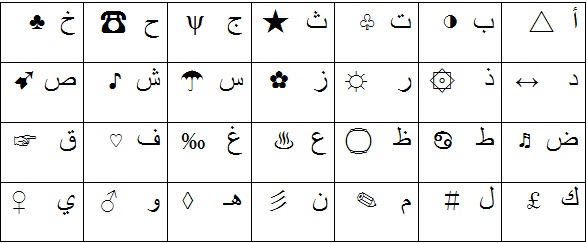 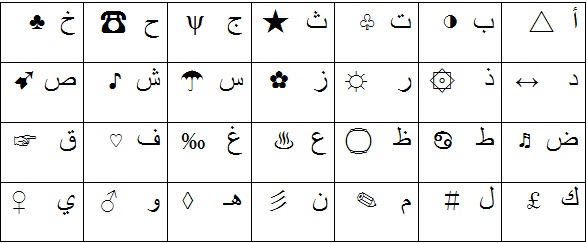 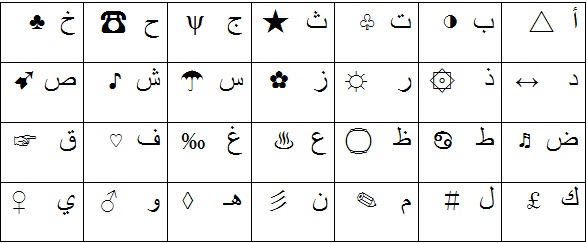 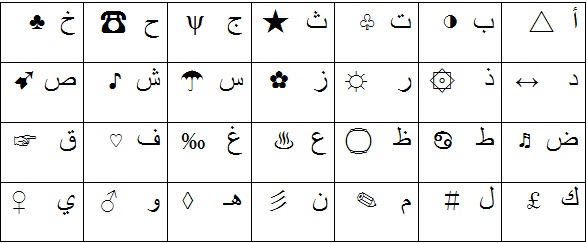 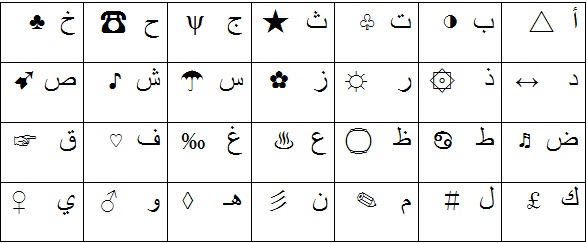 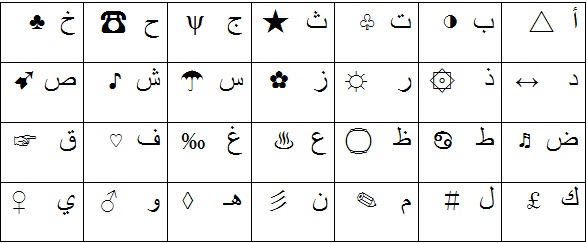 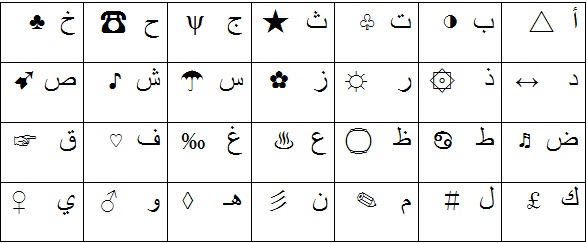 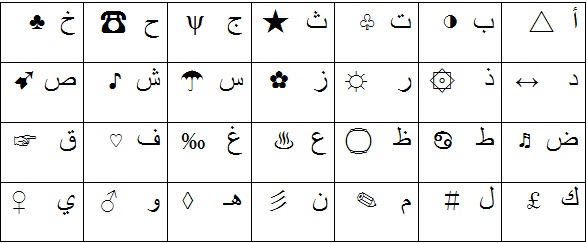 و  فـ   ـر  و  عـ   ـه
أ   قـ   ـسـ  ـا   م
القانون
أقسام القانون وفروعه
وزارة التربية والتعليم – 2020م
القانون التجاري                                                                                      أقسام القانون وفروعه                                                                          قان 211-803
أقسام القانون
يمكن التفريق بين القانون الخاص والعام على اساس مدى تدخل الدولة وسيادتها في سن القانون وتطبيقه.
فالقانون العام يكون للدولة فيه صفة السيادة لتحقيق الصالح العام،
أما القانون الخاص فالدوله تكون طرفا فيه كشخص اعتباري دون سيادة مطلقة
وزارة التربية والتعليم – 2020م
القانون التجاري                                                                                      أقسام القانون وفروعه                                                                          قان 211-803
نشاط (1)
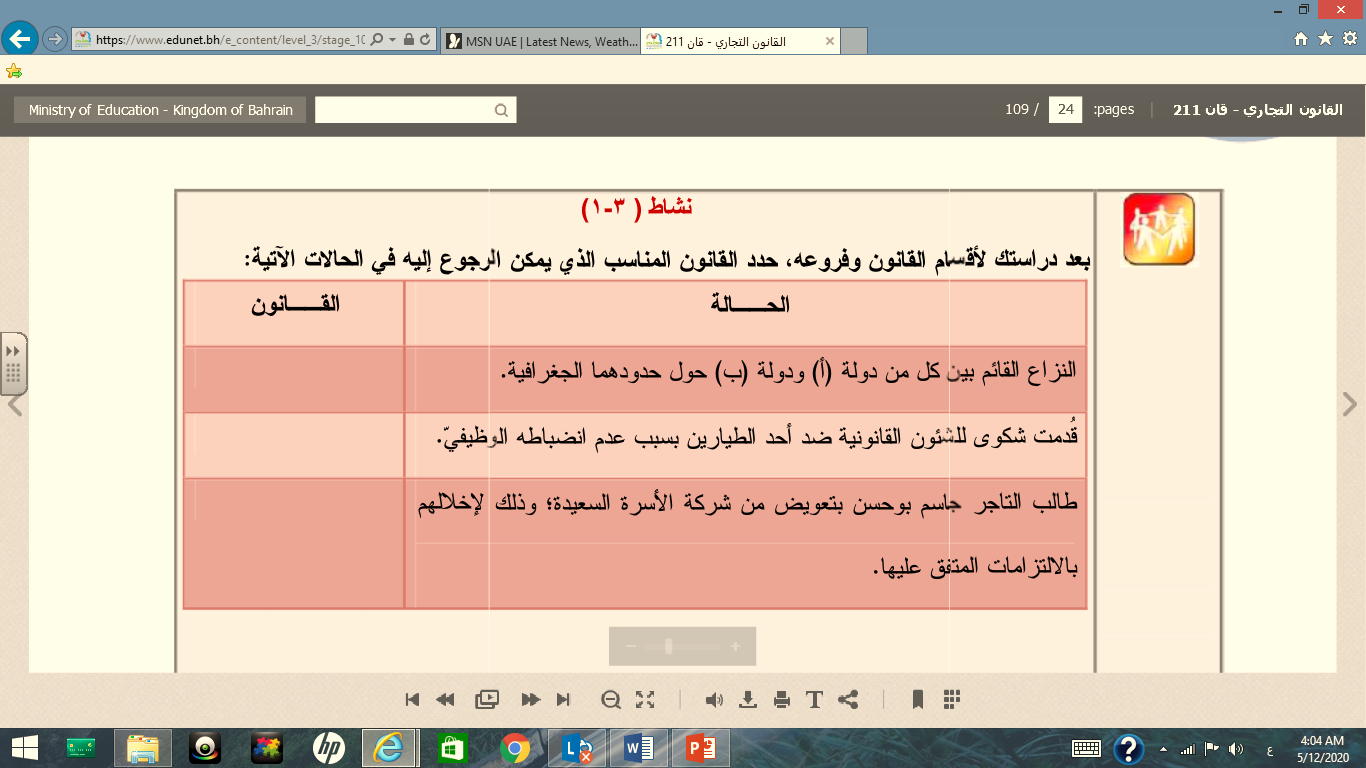 وزارة التربية والتعليم – 2020م
القانون التجاري                                                                                      أقسام القانون وفروعه                                                                          قان 211-803
نشاط (1)
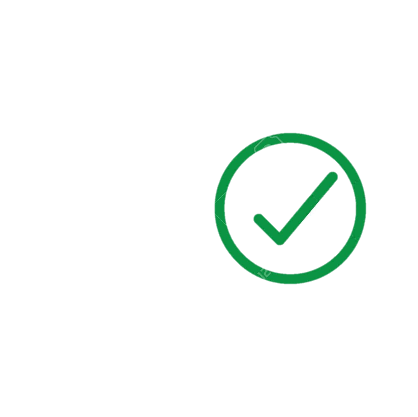 تأكد من إجابتك
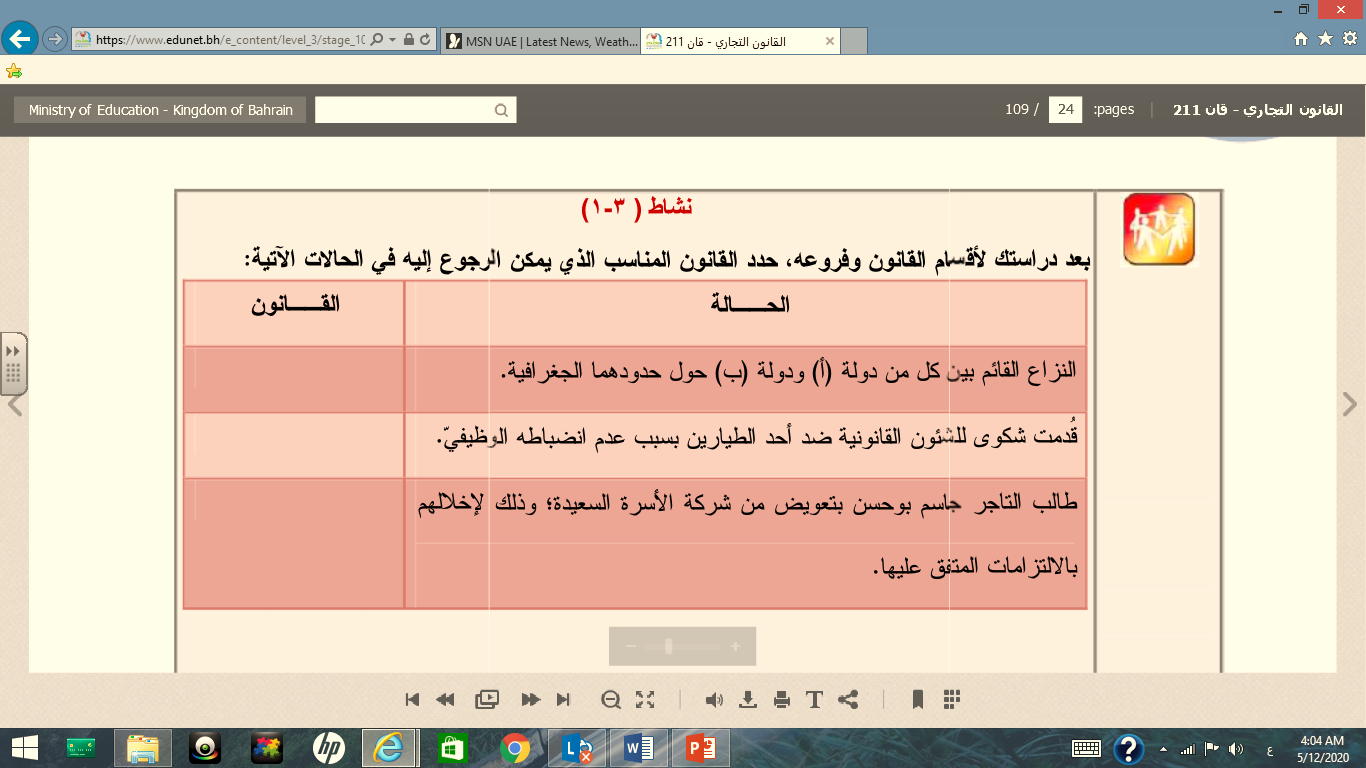 عام/ دولي
خاص/ جوي
خاص / تجاري
وزارة التربية والتعليم – 2020م
القانون التجاري                                                                                      أقسام القانون وفروعه                                                                          قان 211-803
التجارة
التجارة في اللغة:
تشغيل المال بغرض الربح.
التجارة في الإقتصاد:
تداول السلع دون إنتاجها أو صناعتها.
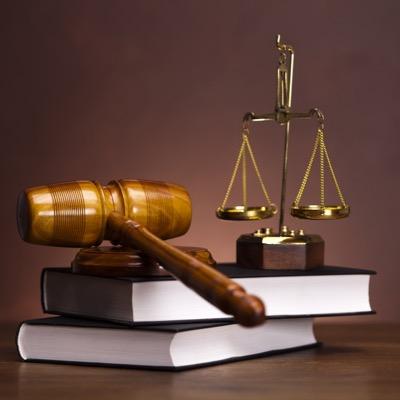 التجارة في القانون:
إنتاج السلع وصناعتها وتداولها.
وزارة التربية والتعليم – 2020م
القانون التجاري                                                                                      أقسام القانون وفروعه                                                                          قان 211-803
نشاط (2)
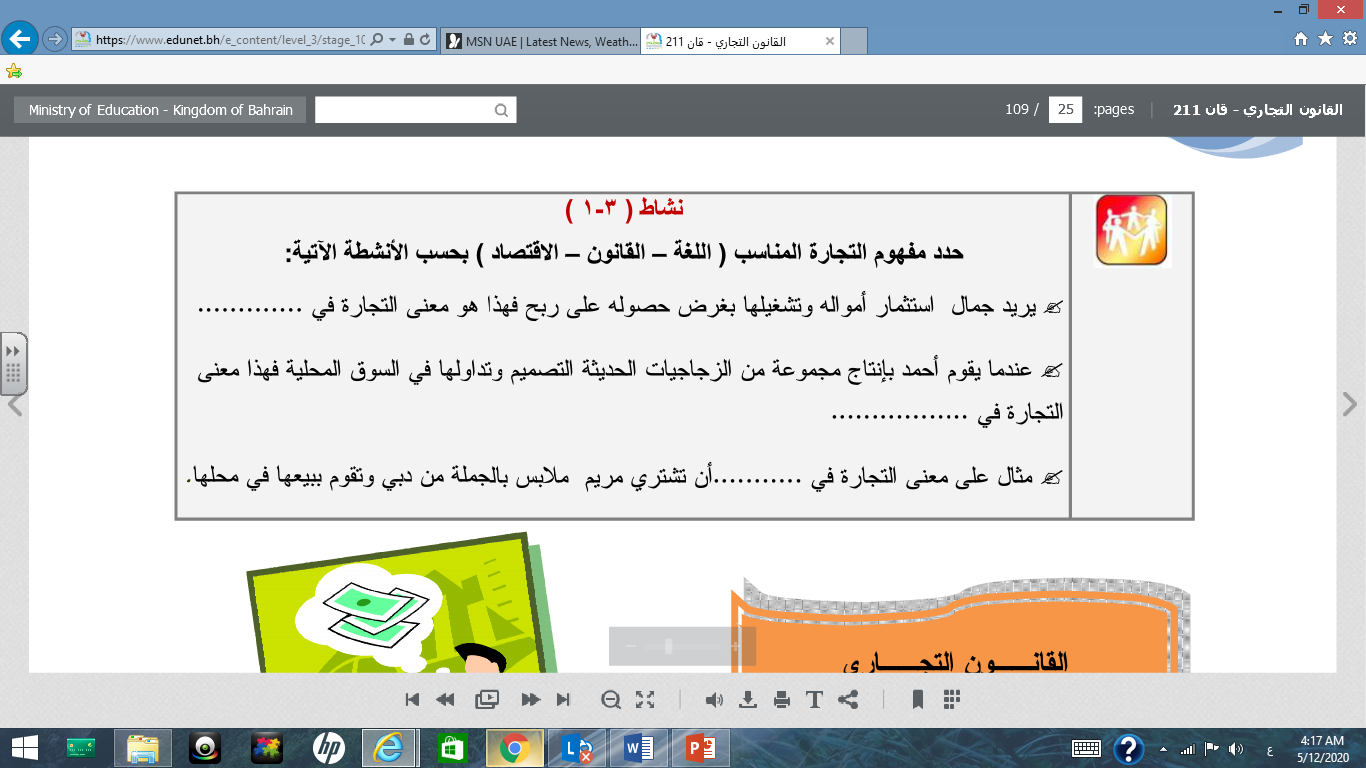 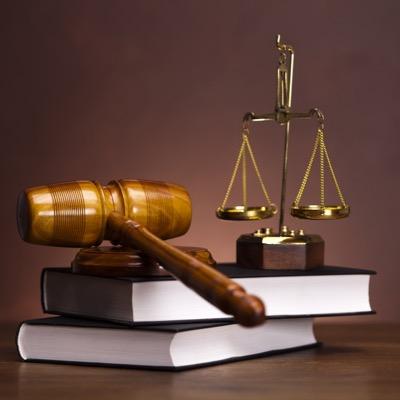 وزارة التربية والتعليم – 2020م
القانون التجاري                                                                                      أقسام القانون وفروعه                                                                          قان 211-803
نشاط (2)
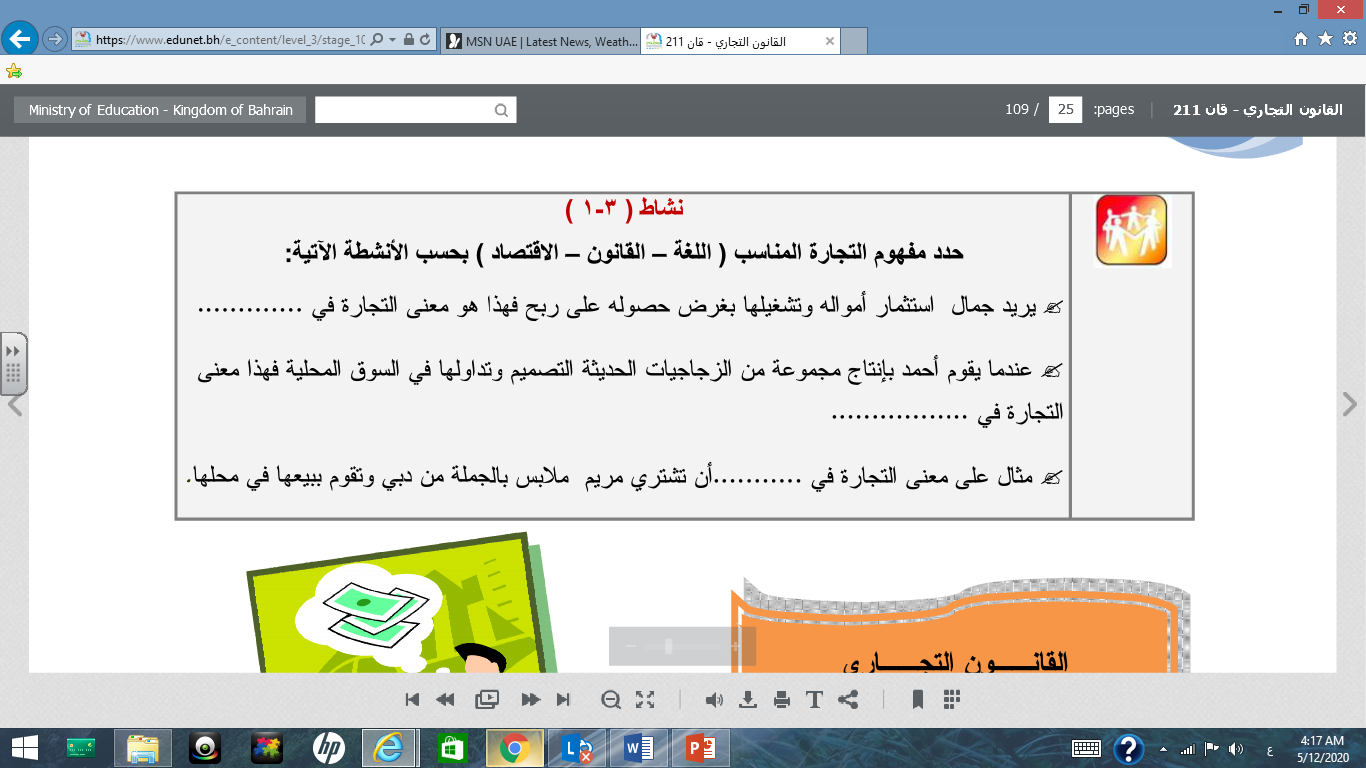 اللغة
القانون
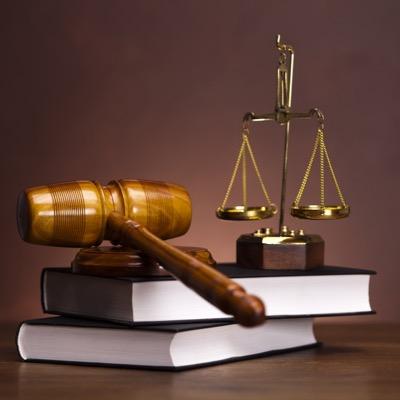 الإقتصاد
وزارة التربية والتعليم – 2020م
القانون التجاري                                                                                      أقسام القانون وفروعه                                                                          قان 211-803
القانون التجاري
القانون التجاري:
جزء من القانون الخاص، ويتضمن مجموعة من القواعد والأنظمة التي تنظم الأعمال التجارية والتجار سواء كانو أفرادًا أم شركات.
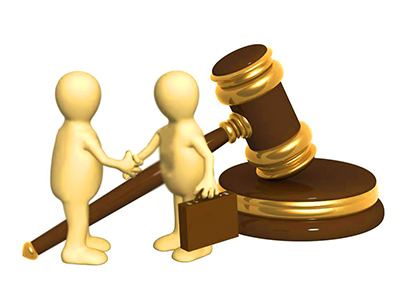 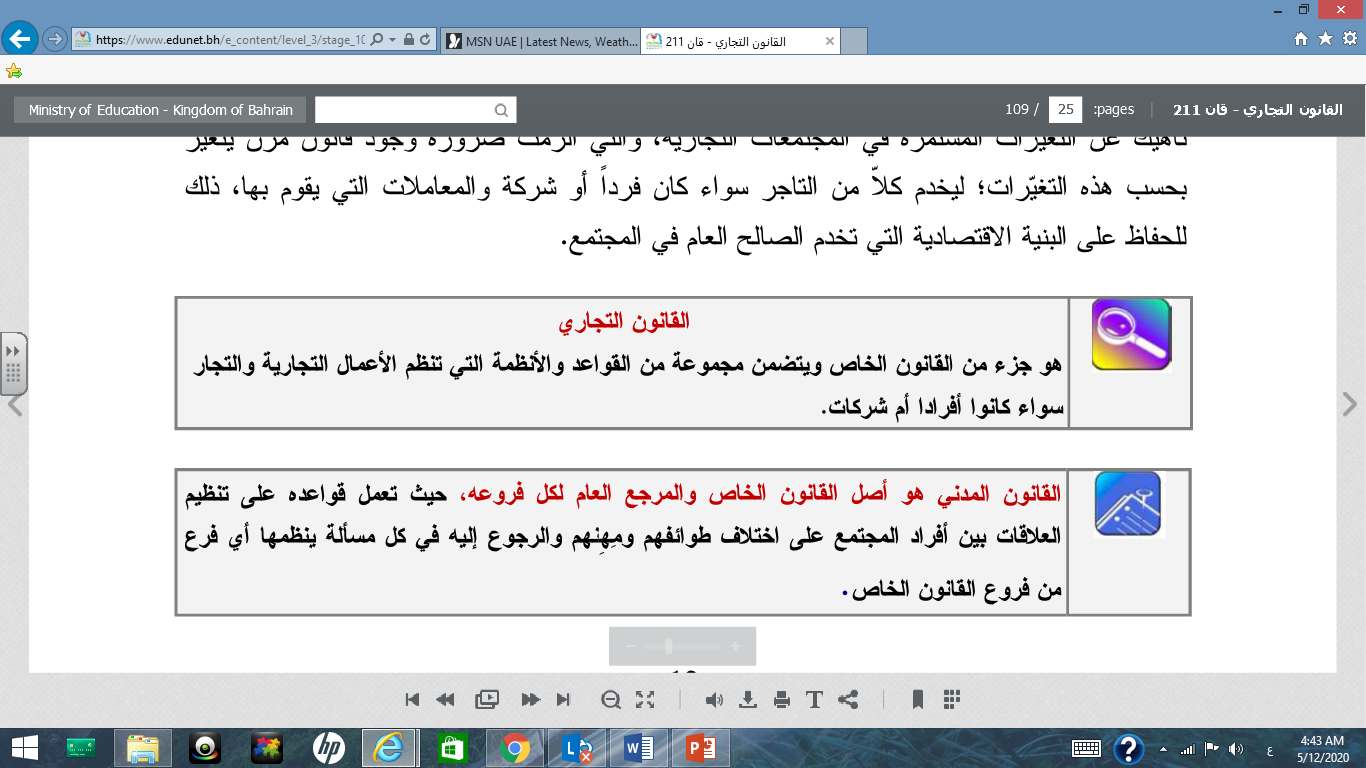 وزارة التربية والتعليم – 2020م
القانون التجاري                                                                                      أقسام القانون وفروعه                                                                          قان 211-803
أ)ضع دائرة حول رمز الإجابة الصحيحة في ما يلي:
1- القانون النافذ في حالة مطالبة التاجر بالتعويض عن إخلال أحد التجار ببنود العقد المتفق عليه هو:   
أ.القانون المدني                                      ج.     القانون التجاري 
ب.القانون الدولي                                     د.    القانون المالي
 
2- إنتاج السلع وصناعتها وتداولها هو مصطلح للتجارة في:
أ.اللغة                                                ج.    الإقتصاد 
ب.القانون                                           د.    السوق

ب) علل: القانون المدني هو أصل القانون الخاص والمرجع العام لكل فروعه.

ج) عدد أقسام القانون الخاص؟

د) عرف القانون التجاري؟
التقويـــم
وزارة التربية والتعليم – 2020م
القانون التجاري                                                                                      أقسام القانون وفروعه                                                                          قان 211-803
أ) ضع دائرة حول رمز الإجابة الصحيحة في ما يلي:

1- القانون النافذ في حالة مطالبة التاجر بالتعويض عن إخلال أحد التجار ببنود العقد المتفق عليه هو:   
أ.القانون المدني                                   ج.     القانون التجاري 
ب.القانون الدولي                                  د.    القانون المالي
 
2- إنتاج السلع وصناعتها وتداولها هو مصطلح للتجارة في:
أ.اللغة                                                ج.    الاقتصاد 
ب.القانون                                           د.    السوق
التقويـــم
وزارة التربية والتعليم – 2020م
القانون التجاري                                                                                      أقسام القانون وفروعه                                                                          قان 211-803
ب) علل القانون المدني هو أصل القانون الخاص والمرجع العام لكل فروعه.



ج)عدد أقسام القانون الخاص؟


د)عرف القانون التجاري؟
التقويـــم
لأن قواعده تعمل على تنظيم العلاقات بين أفراد المجتمع على إختلاف طوائفهم ومهنهم، والرجوع إليه في كل مسالة ينظمها أي فرع من فروع القانون الخاص.
المدني\ التجاري \ الجوي \ العمل \ المرافعات\ الدولي الخاص.
جزء من القانون الخاص، ويتضمن مجموعة من القواعد والأنظمة التي تنظم الاعمال التجارية والتجار سواء كانو افراد ام شركات.
وزارة التربية والتعليم – 2020م
القانون التجاري                                                                                      أقسام القانون وفروعه                                                                          قان 211-803
الخاتمة

أذكر ثلاث فروع تهمك في حياتك اليومية من أقسام القانون الخاص؟
وزارة التربية والتعليم – 2020م
القانون التجاري                                                                                      خصائص القاعدة القانونية                                                                      قان 211-803
إنتهاء الدرس:
أن يكون الطالب قد حقق أهداف الدرس:
المقارنة بين أقسام القانون.
تعريف التجارة في اللغة والاقتصاد والقانون.
تعريف القانون التجاري.
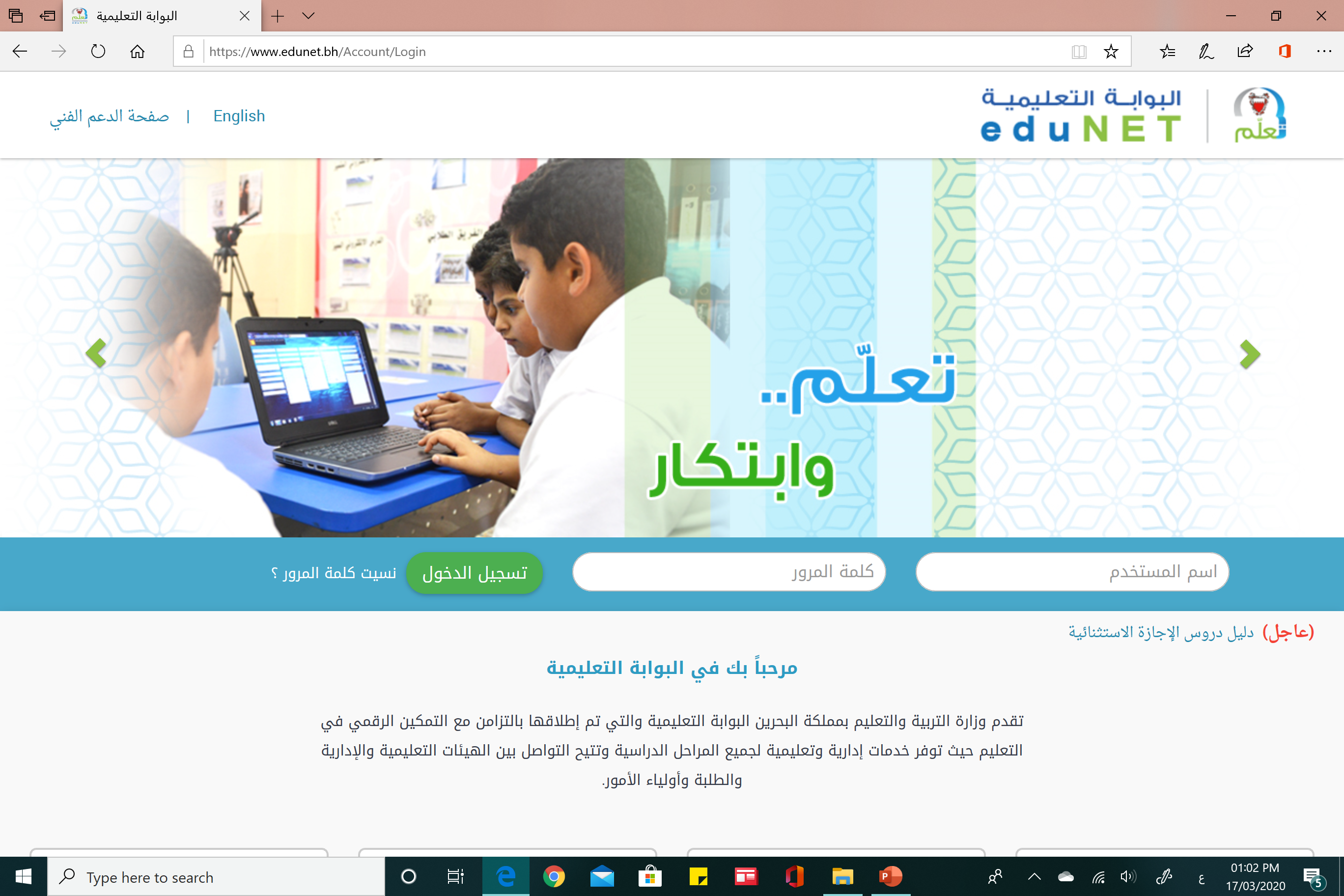 لمزيد من المعلومات:

www.Edunet.com1- زيارة البوابة التعليمية 
2- حل أسئلة وأنشطة الكتاب المدرسي.
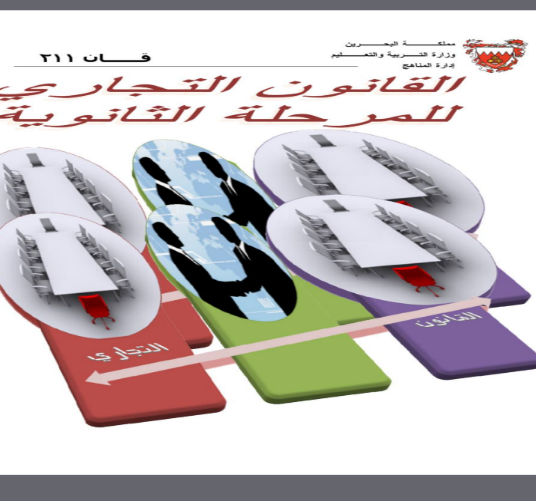 وزارة التربية والتعليم – 2020م